Articulations
Bone-bone; Bone-cartilage; Bone-teeth
Structural Classification of Articulations
The structural material that brings bones together.
Fibrous – bones brought together by fibers.
Cartilaginous – bones brought together by cartilage.
Synovial – bones joined by an enclosed fluid filled cavity.
Fibrous Joints
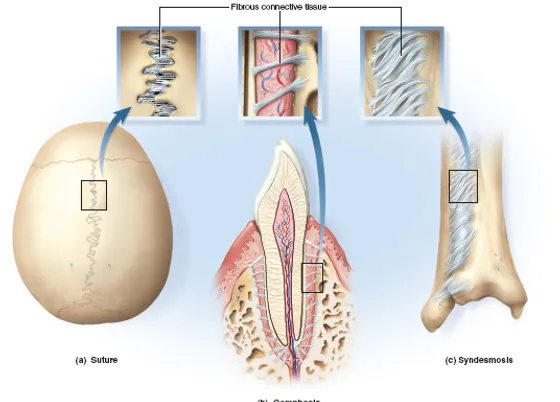 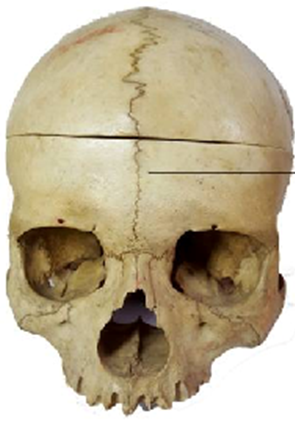 Synostosis
Suture
Syndesmosis
Gomphosis
Cartilaginous Joints
Symphysis – joined by Fibrocartilage
Synchondrosis – joined by hyaline cartilage.
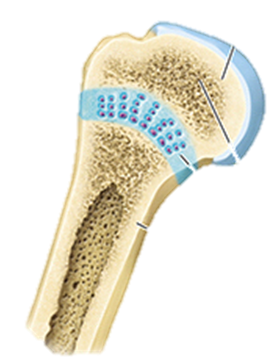 Epiphysis
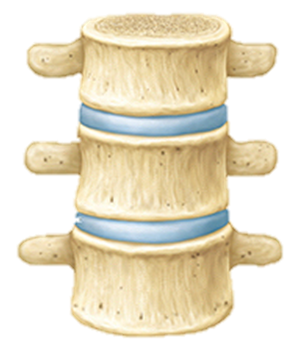 Diaphysis
Epiphyseal plate
intervertebral joints
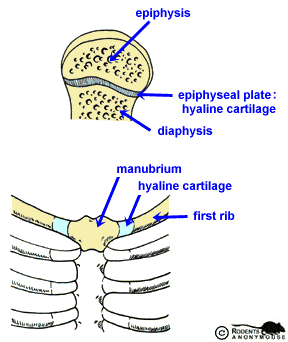 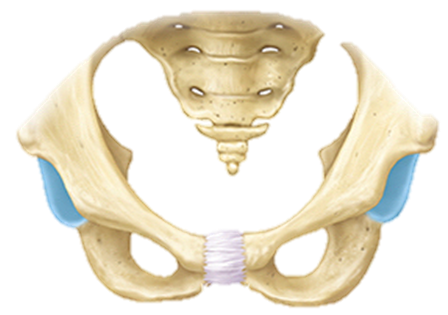 1st sternocostal joint
Pubic symphysis
Synovial Joints
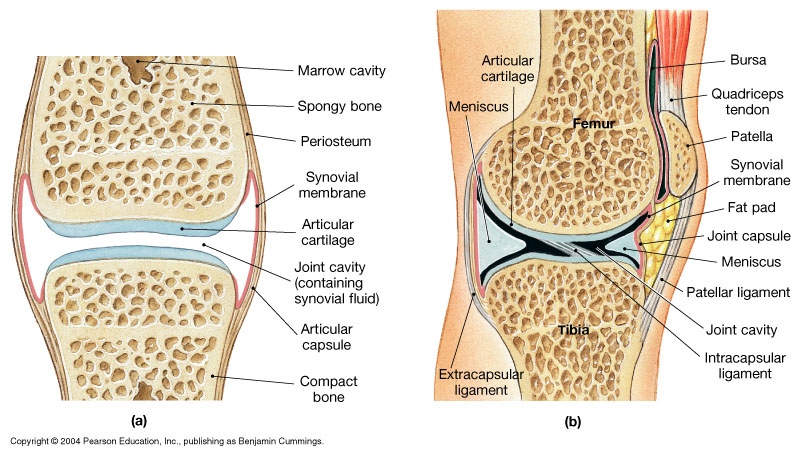 Generalized Synovial Joint
Articular (joint) Capsule
Outer ‘fibrous’ layer
  (dense irregular c.t.)
Inner ‘cellular’ layer
  (synovial membrane)
Functional Classification of Articulations
Degree of movement permitted at articulation:
Ranges from: None, to a little bit, to highly movable.
Synarthrosis – no movement possible at these joints.
Amphiarthrosis – slight movement possible at joint.
Diarthrosis – highly moveable at these joints.
Synarthroses
Sutures – immovable joints of the skull
Gomphoses – tooth in socket
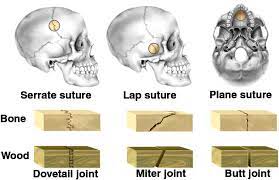 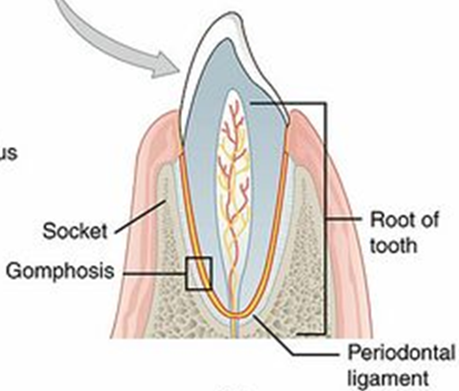 Amphiarthroses
Syndesmosis 
Slightly movable fibrous joint.
Symphysis 
Slight movement with fibrocartilage
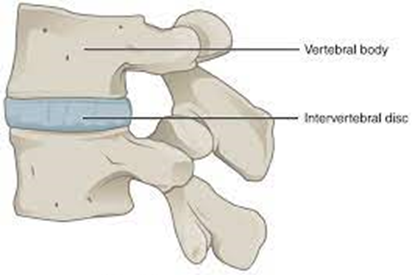 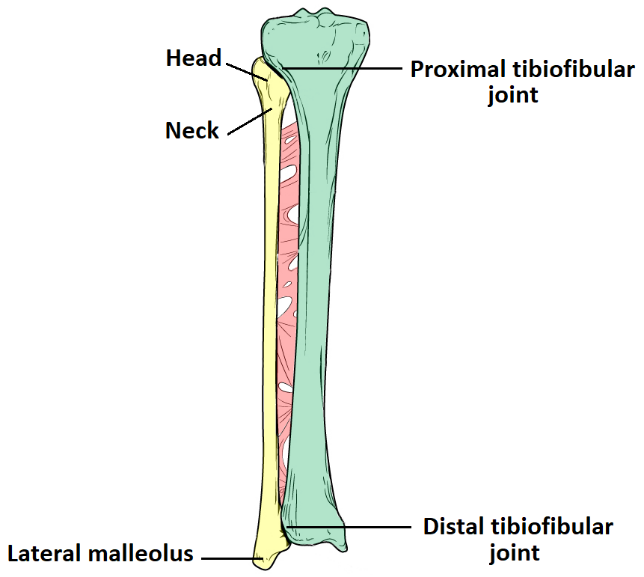 ①
①
Interosseous 
membrane
Cartilaginous joint uniting bodies 
of adjacent vertebrae
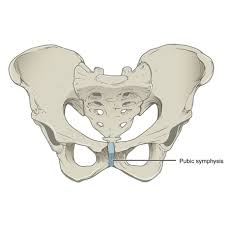 ②
②
Pubic symphysis of pelvic girdle
Diarthroses
Joints characterized by their high mobility and having a joint cavity within a synovial membrane encased in the joint capsule.
Diarthrotic joints are also known as Synovial joint
Gliding (Planar)
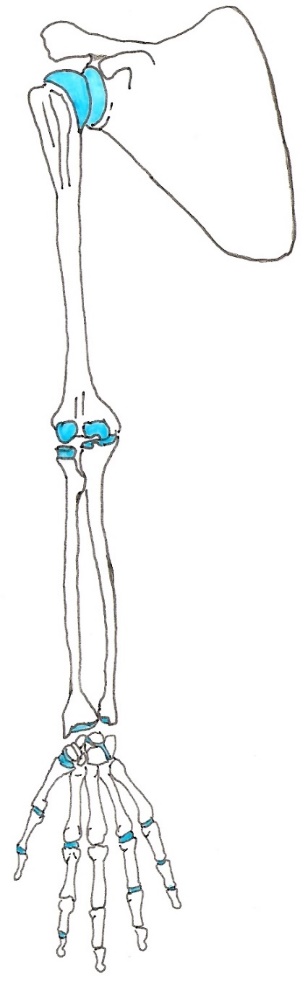 Hinge
6 Types of 
Synovial 
Joints
Pivot
Ellipsoidal/Condyloid
Saddle
Ball and Socket
Gliding Joints
These joints occur as short boxy bone surfaces move past each other. See at wrist, ankles, and spine.

1) Carpals of the hand Intercarpal joints
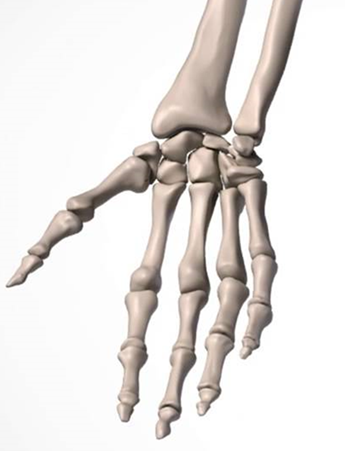 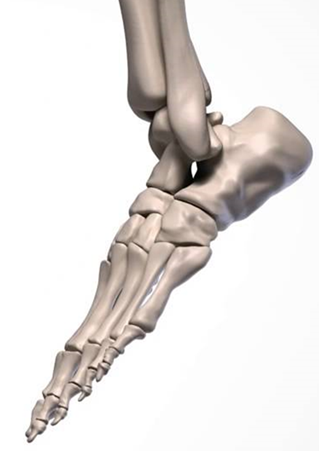 2) Tarsal joints of foot
(navicular w/ 2 cuneiforms) 
Intertarsal joints
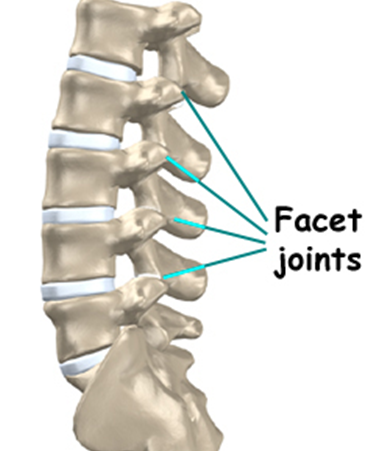 3) Vertebral Column
Facets of intervertebral joints
Pivot Joints
1) Atlantoaxial joint 
Formed between the atlas (C1) and the axis (C2) cervical vertebrae of neck.

				For the “no” gesture, 
				Shaking head left to right.
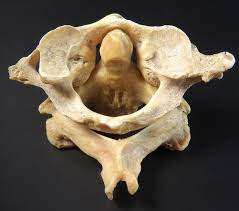 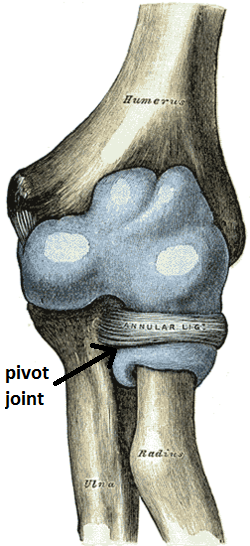 2) Proximal radioulnar joint
Consists of the radial head articulating with the radial notch of the ulna.  The disc-like head of radius tightly bound by the annular ligament securing it in place.

Allows the pivot action of pronation/supination.
Hinge Joints
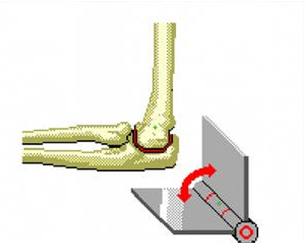 1) Humeroulnar joint of the elbow.
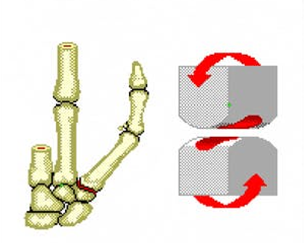 2) Interphalangeal joints of the hand.
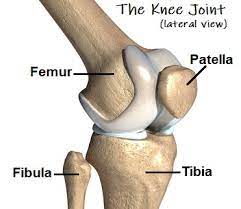 3) Tibiofemoral join of the knee.
Condyloid/Ellipsoid Joints
1) Metacarpophalangeal joints II through V.
Large convex heads of distal aspect of metacarpals articulate with concave-shaped proximal aspect phalanges
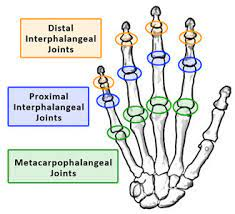 2) Distal radiocarpal joint of the wrist
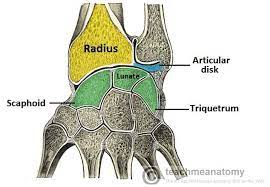 Saddle Joints
1) 1st Carpometacarpal joint – the thumb joint (trapeziometacarpal)
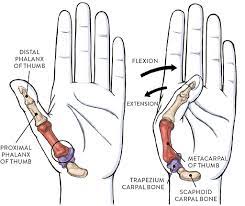 2) Sternoclavicular joint of the thorax
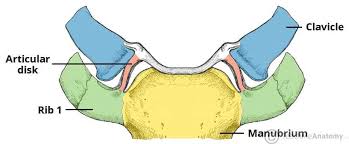 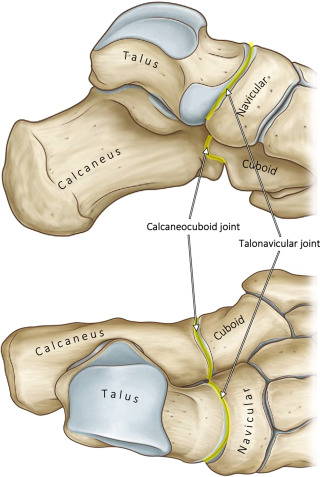 3) Calcaneocuboid 
joint of the heel
Note: The most compelling example of a saddle joint in the body is the thumb (trapeziometacarpal) joint!
Ball and Socket Joints
1) Hip joint of the pelvic girdle.
Articulation of head of femur 
and acetabulum of pelvis
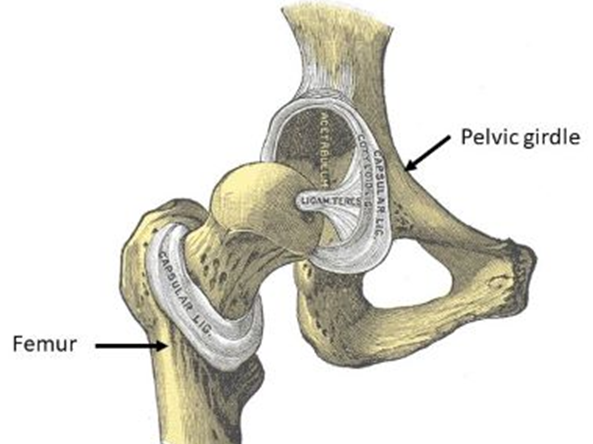 2) Shoulder joint of pectoral girdle.
the glenohumeral joint. Articulation of head of humerus with glenoid cavity.
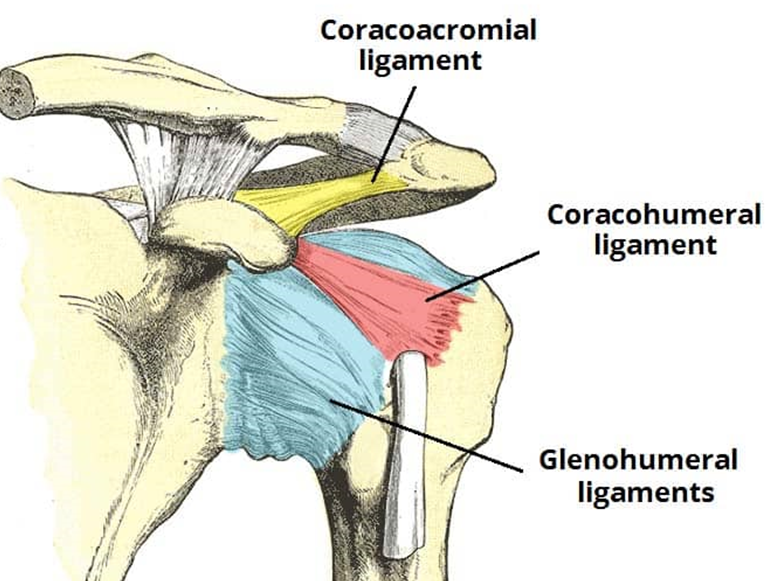 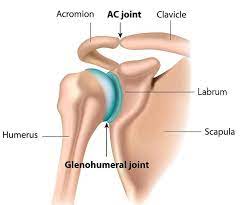 The 6 Types of Synovial Joints
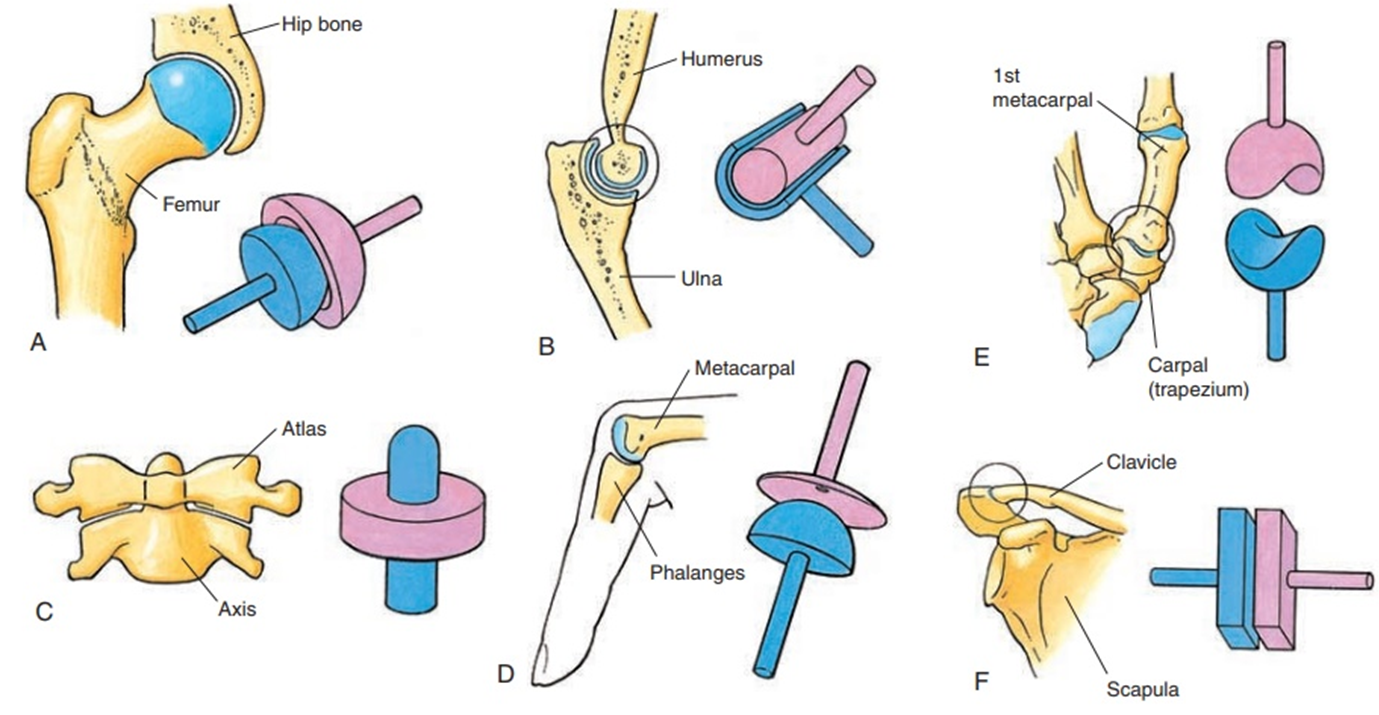 a)
b)
c)
d)
e)
f)
a) Ball and Socket;      b) Hinge;      c) Saddle; 
d) Pivot;       e) Ellipsoidal/Condyloid;      f) Gliding (Planar).
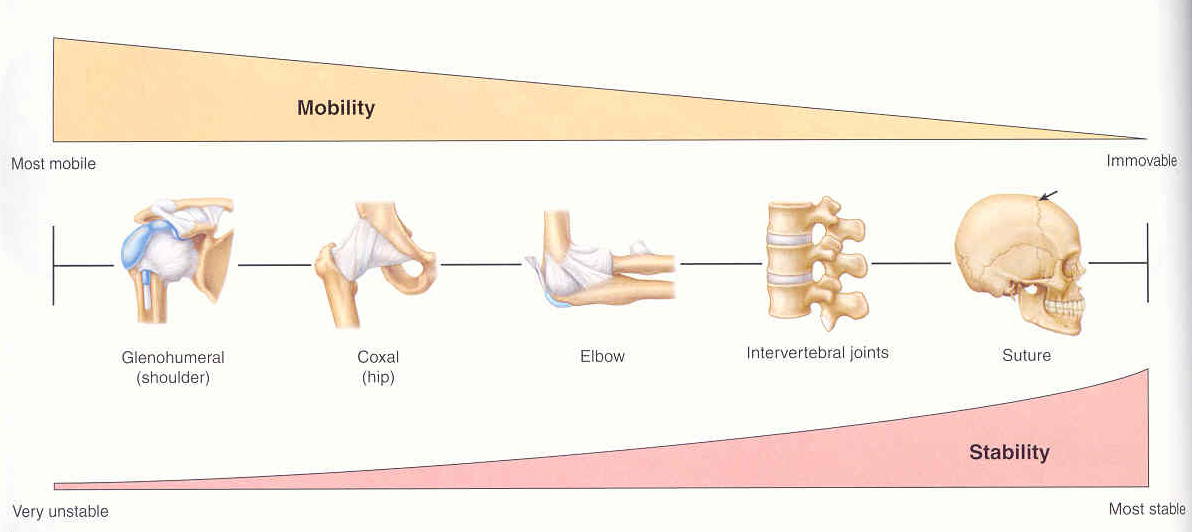 Movements (Actions) at Articulations
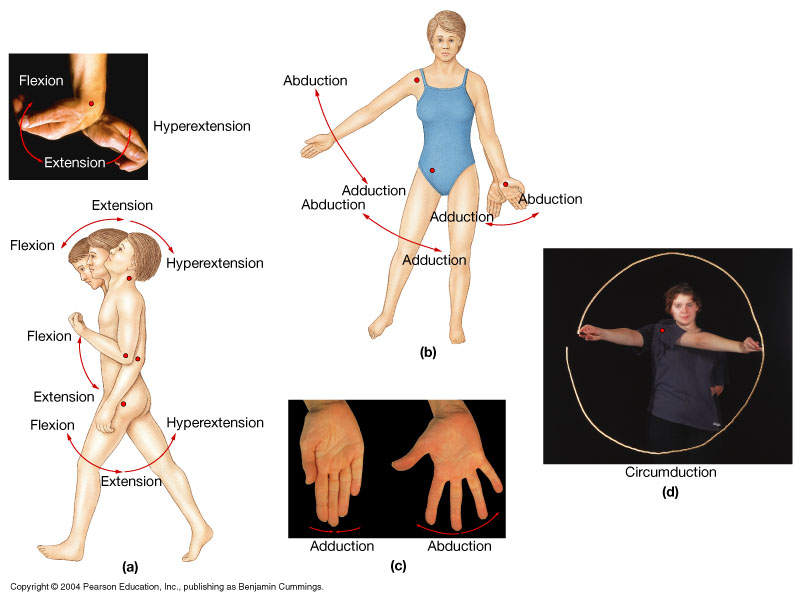 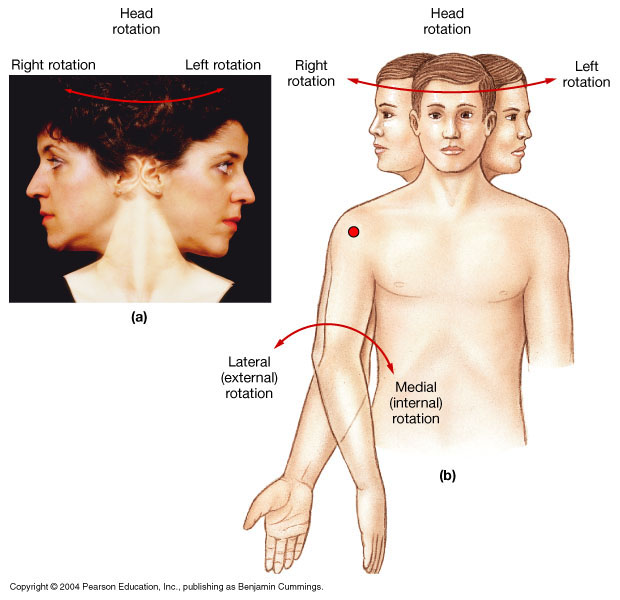 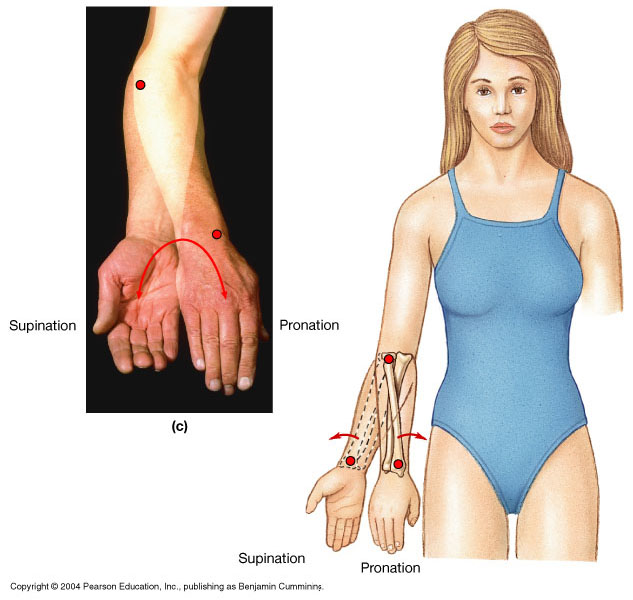 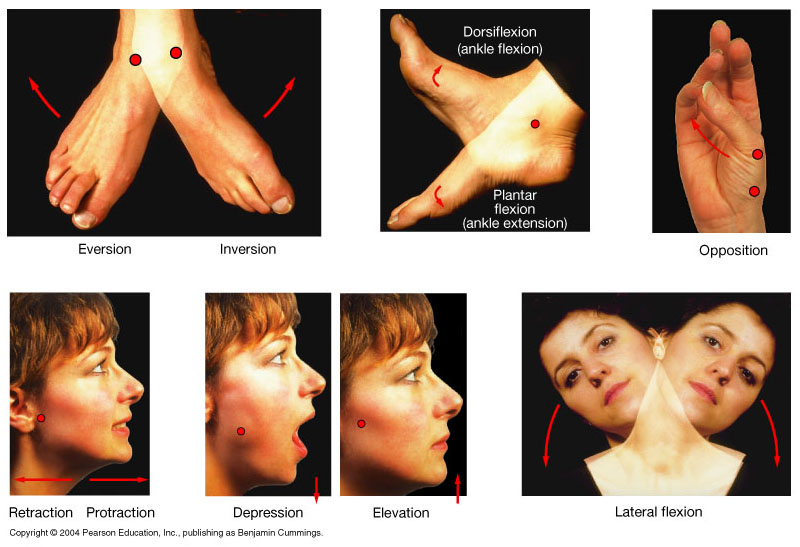 Structures that Stabilize 
Synovial Joints
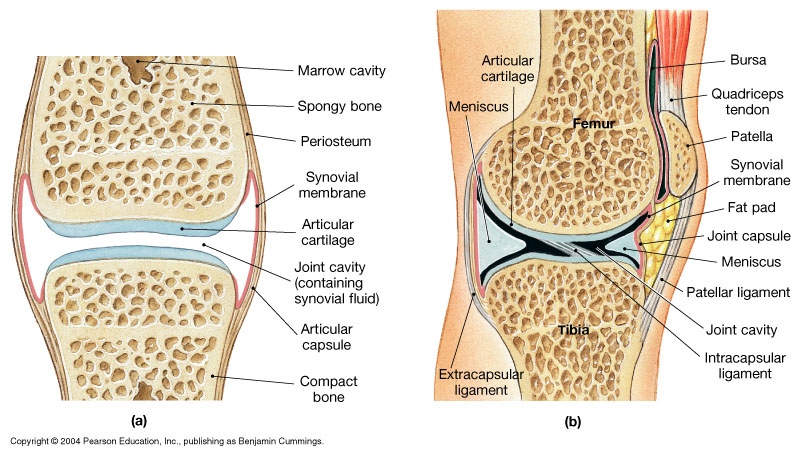 Ligaments
Menisci
Bursae
Fat pads
Tendons
Diagrammatic Knee Joint
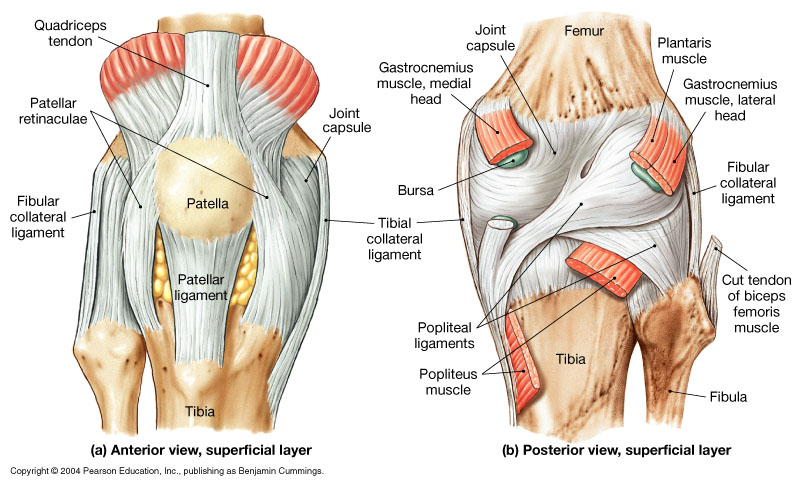 The Knee Joint
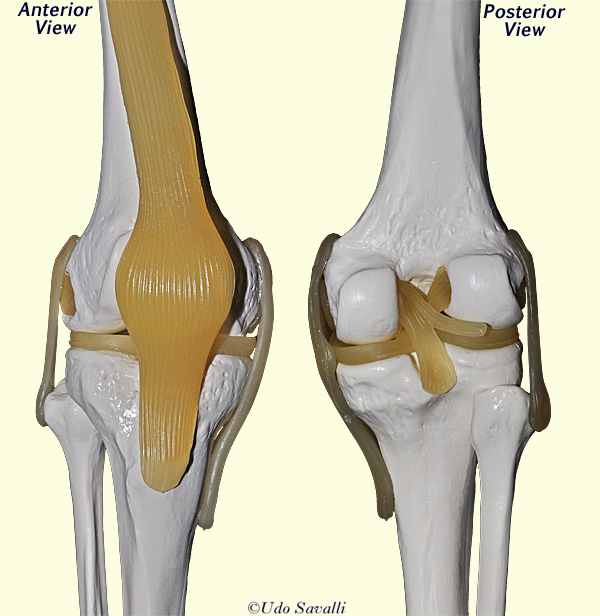 The Knee Joint
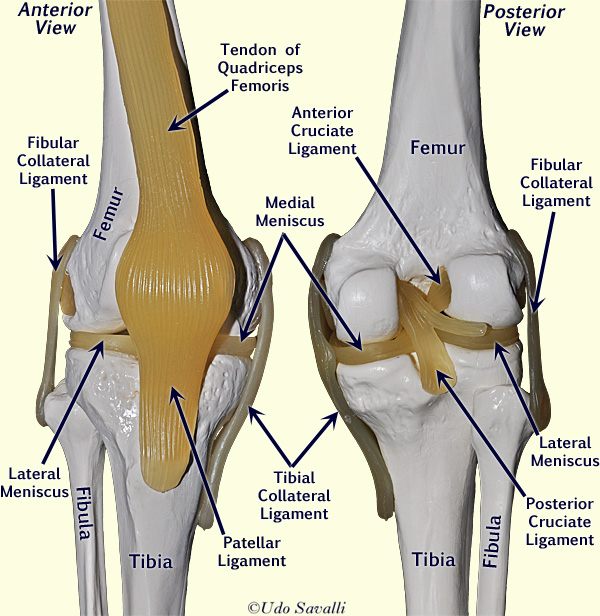 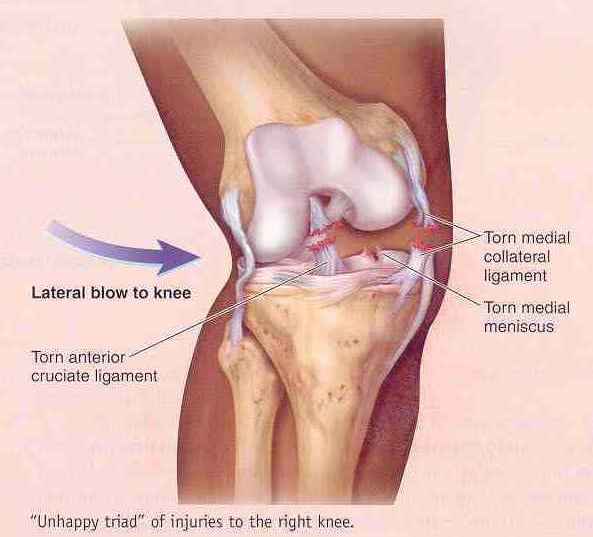 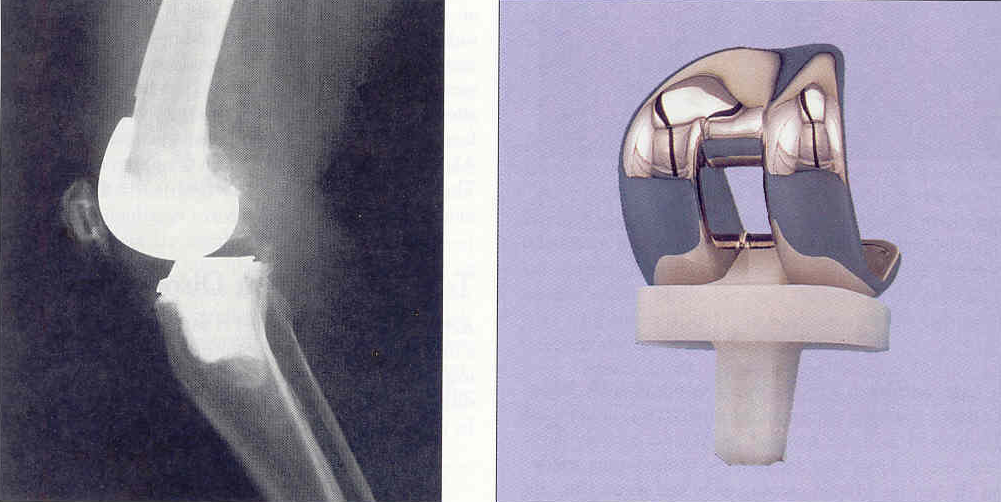 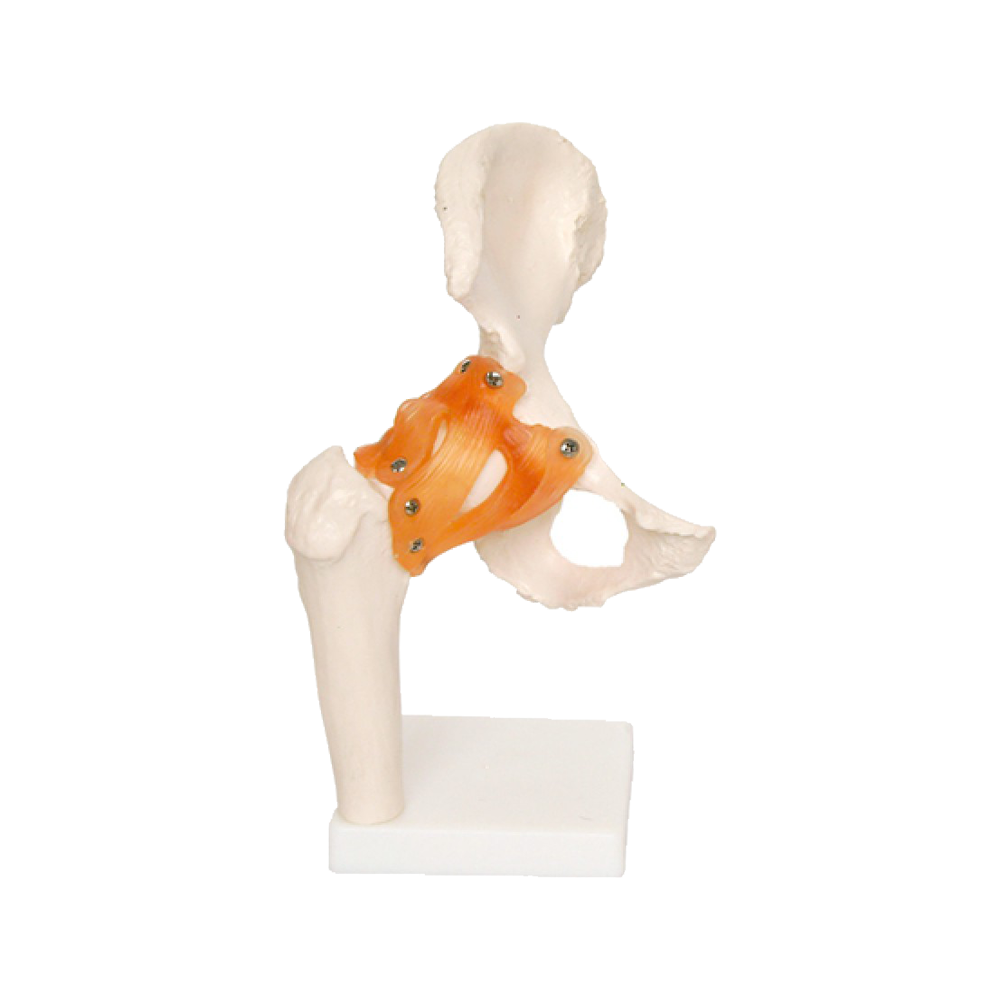 The 
Hip 
Joint
Plus the don’t forget the ligamentum teres connecting the fovea capitis to the acetabulum
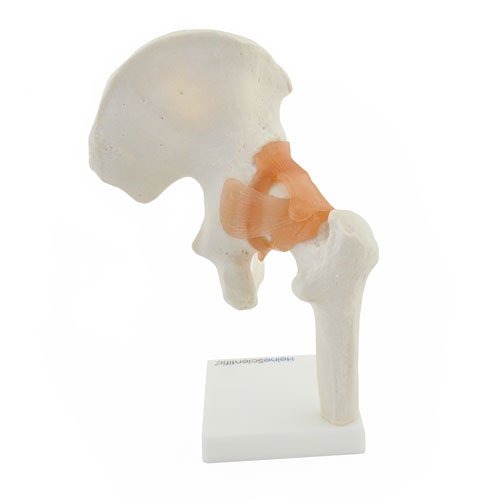 Iliofemoral 
ligaments (n=2)
Ischiofemoral 
ligament
Pubofemoral 
ligament
Pattern: 	1st part = name of bone ligament is coming from on os coxa (3 choices). 
	2nd part = femoral.
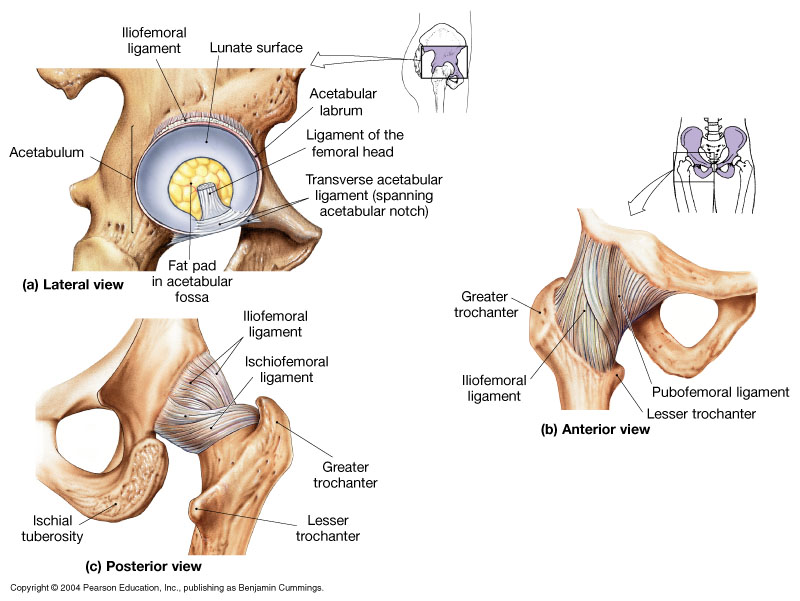 Hip Joint
A ‘Hip Fracture’ is the breaking of which structure? ______________
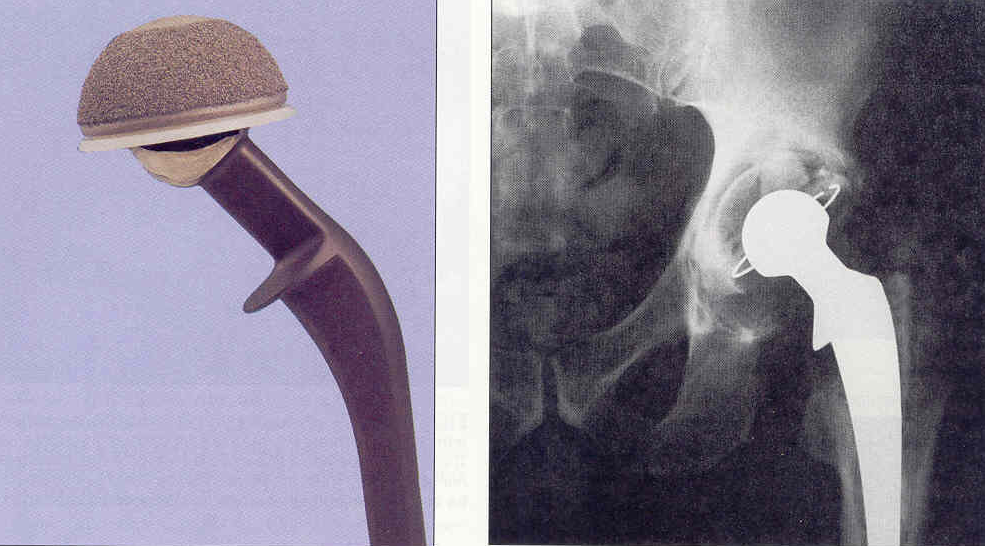 Hip Replacement Procedure
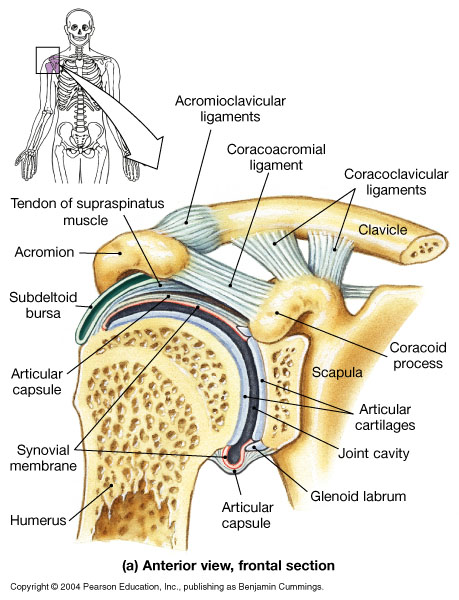 Shoulder Joint
Acromioclavicular ligament
The Ligaments of the 
Shoulder 
Joint
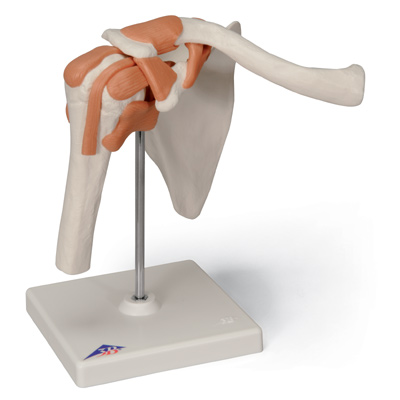 Coracoclavicular ligaments
(n =2)
Coracoacromial ligament
Segments of articular (joint) capsule
Pattern: The coracoid is a big shot and always gets named  1st ; then the acromion; the poor clavicle is always last.
Tendon for long head of biceps brachii
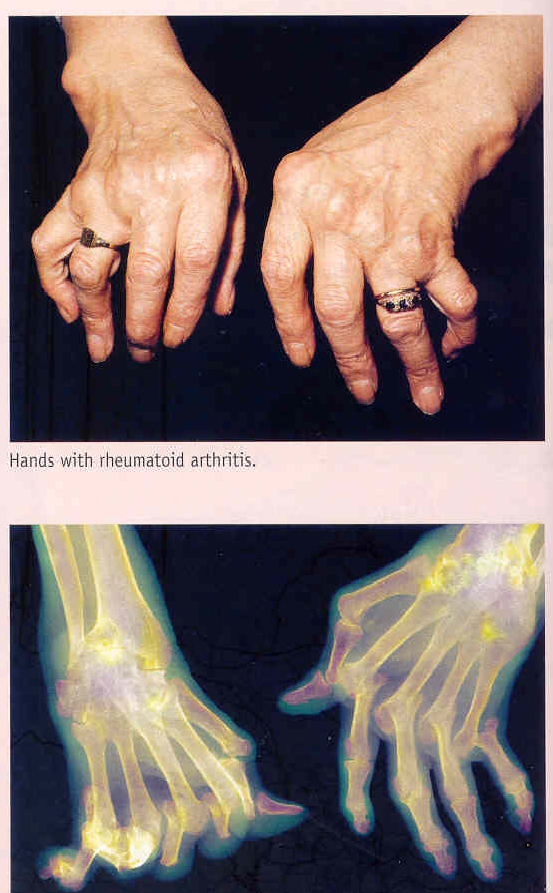 Disorders of Articulations
Arthritis: Inflammation of a synovial joint, that is often painful and restricts movement at that joint.
Osteoarthritis: “Wear and tear” age-related arthritis, due to use of the joint.
Rheumatoid Arthritis: Autoimmune disease, in which the body’s defense cells attack synovial joints.
Ankylosis: Abnormal fusion of a joint, restricting normal movement.
Disorders of Articulations
Bursitis: Inflammation of a bursa, causing pain when ever the associated ligament or tendon moves.
Gout (Gouty Arthritis): Uric acid deposits in synovial joints and crystallizes there, causing pain and restricting movement.
Sprain: When a ligament is stretched beyond normal, to where some collagen fibers are torn.
Luxation: Dislocation, when articulating surfaces are forced out of anatomical position.